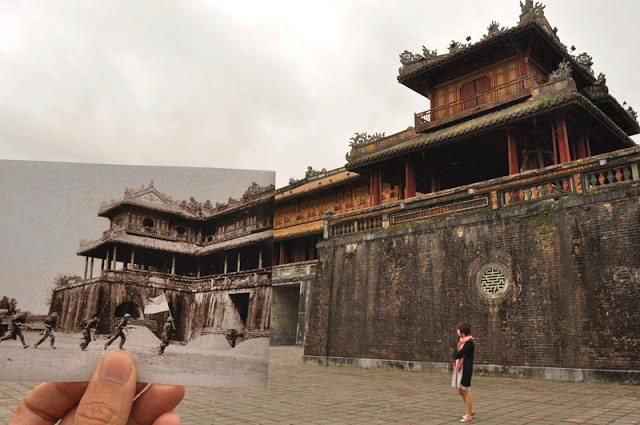 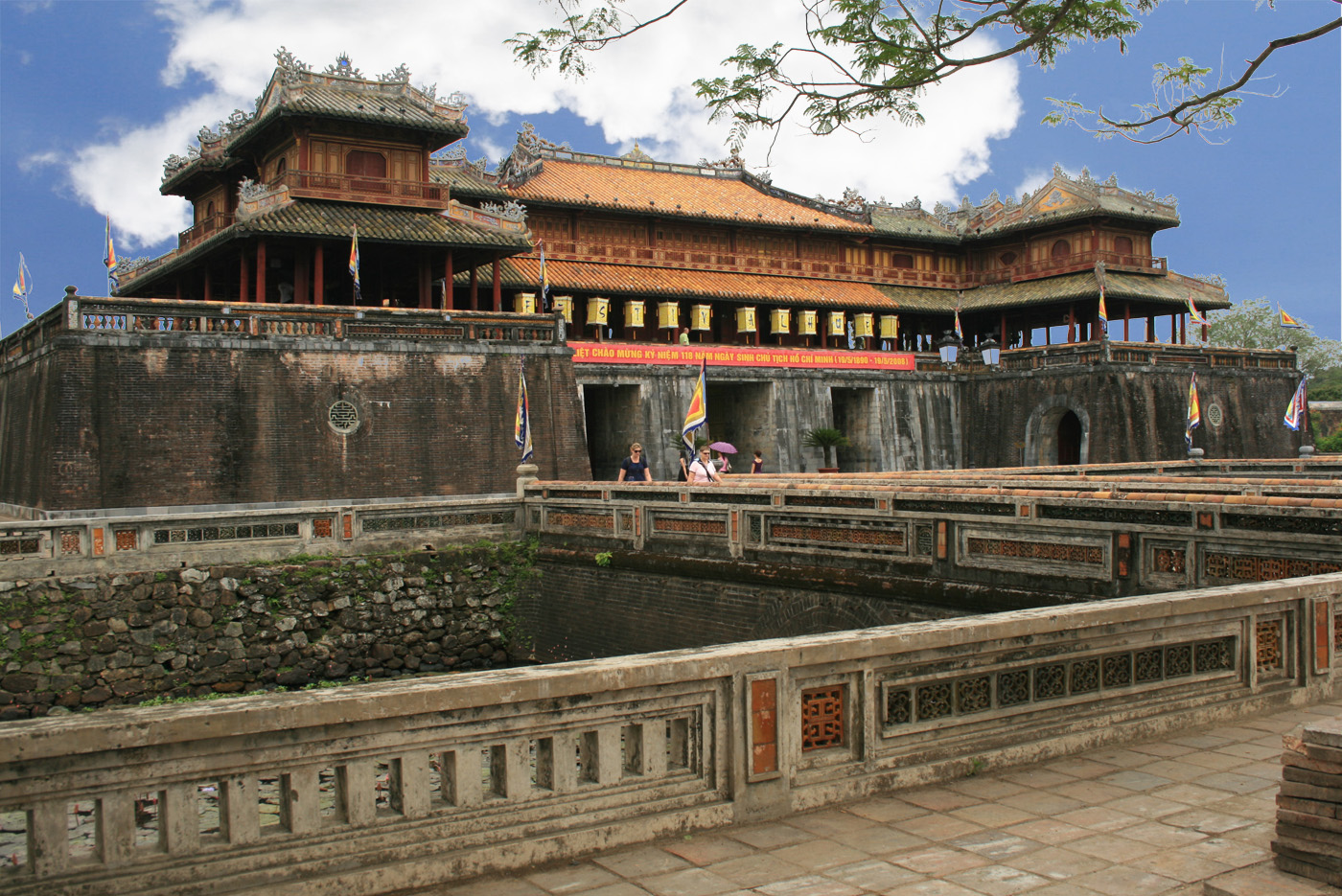 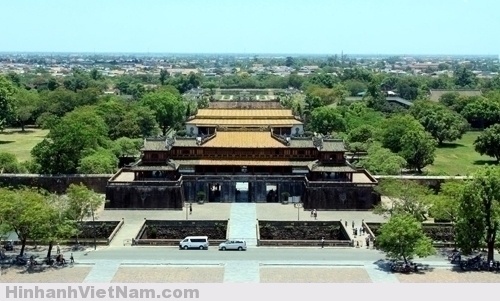 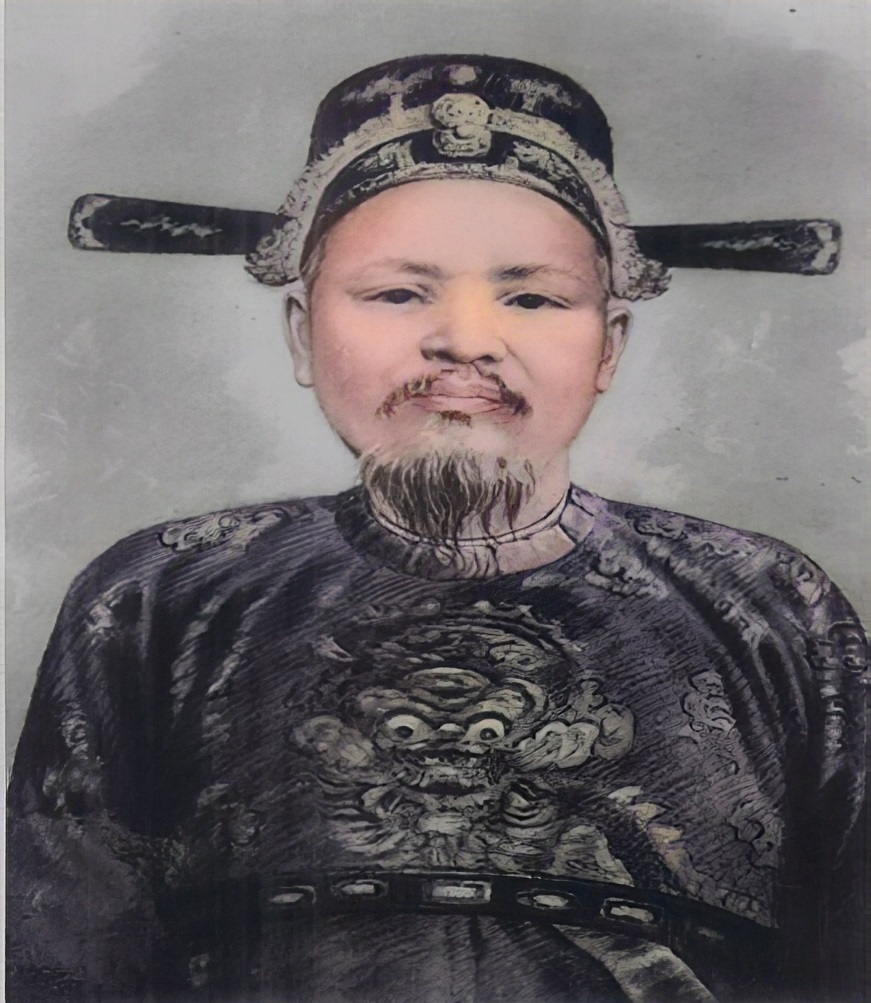 Tôn Thất Thuyết sinh ngày 12 tháng 5 năm 1839, quê ở Xuân Long, TP Huế . ông đã bí mật lập hai đội quân mang tên Phấn Nghĩa và Đoàn Kiệt, ngày đêm luyện tập chờ cơ hội giết giặc.
Tôn Thất Thuyết
Vua Hàm Nghi có tên húy là Nguyễn Phúc Ưng Lịch (em ruột vua Kiến Phúc), sinh ngày 3/8/1871. Năm 13 tuổi, ông được chọn làm vị vua thứ bảy của triều Nguyễn. Ông là vị vua trẻ tuổi, yêu nước, có tinh thần chống Pháp tiêu biểu cho ý chí độc lập tự cường của dân tộc... Ông trong trang phục rất giản dị, đầu quấn khăn đen, mặc áo the như dân thường, nhưng nét mặt lộ rõ vẻ kiên nghị, tính khẳng khái, thông minh và quả cảm. Ông bị Pháp đày sang An-giê-ri năm 1888.
Vua Hàm Nghi
Tôn Thất thuyết đưa vua Hàm Nghi rời khởi kinh thành Huế
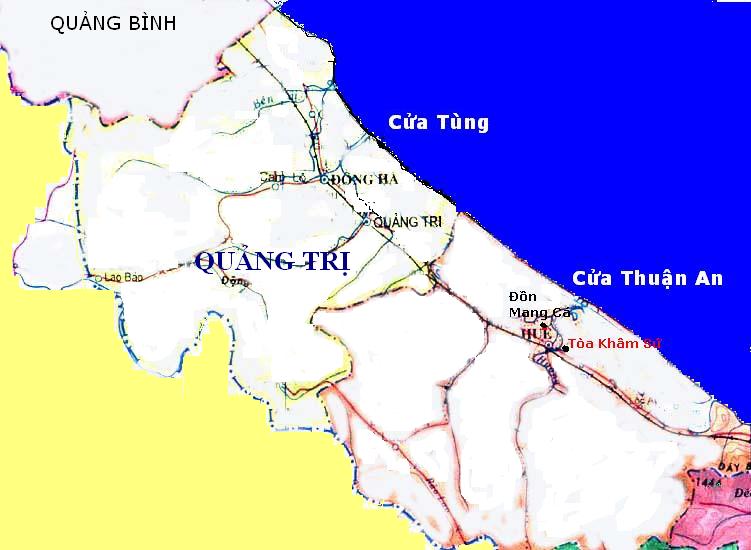 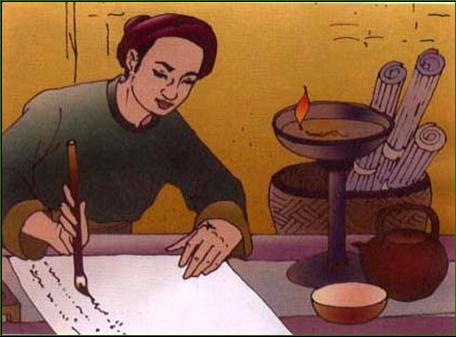 Tân Sở
Khi ra tới Tân Sở vua Hàm Nghi và Tôn Thất Thuyết có hành động gì?
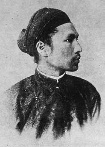 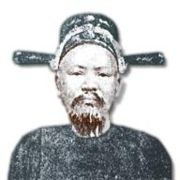 Kinh thành HUẾ
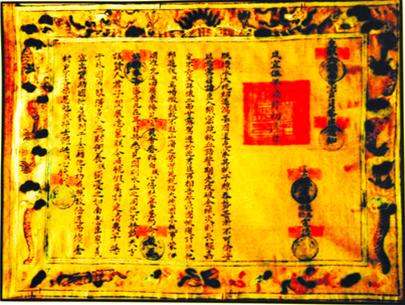 Chiếu Cần vương
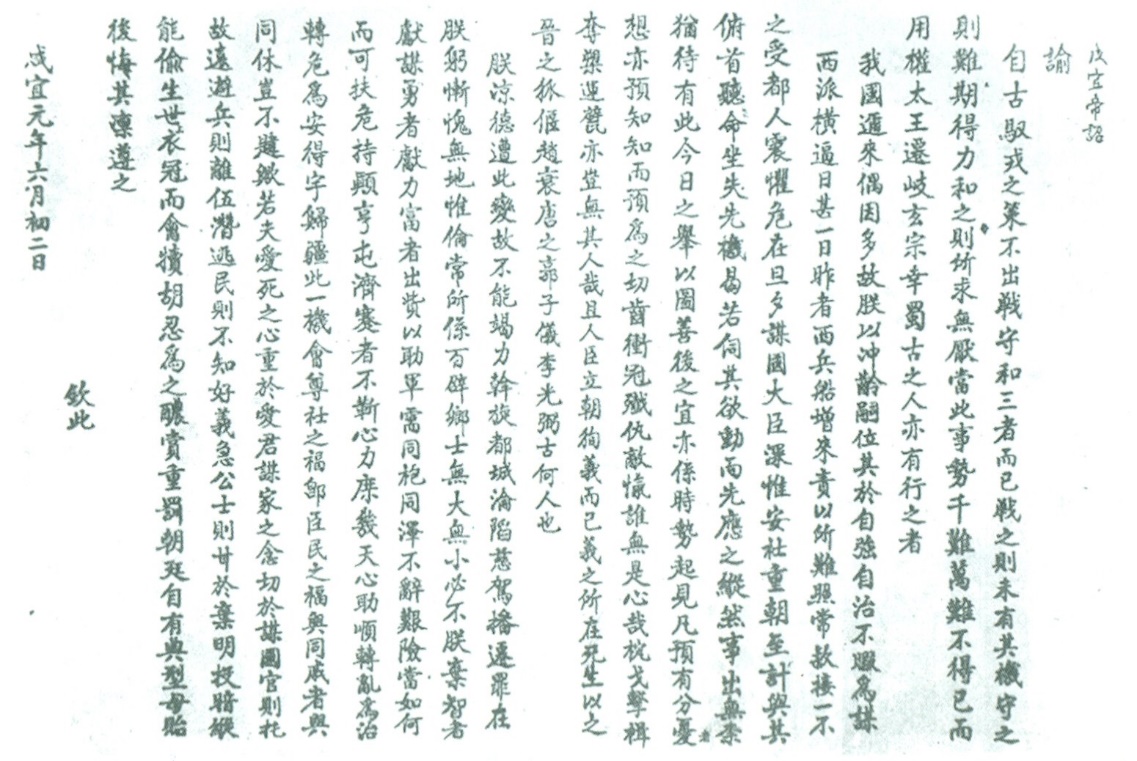 Toàn văn Chiếu Cần Vương
“Từ xưa kế sách chống giặc không ngoài ba điều: đánh, giữ, hòa. Đánh thì chưa có cơ hội; giữ thì khó định hẹn được sức; hoà thì họ đòi hỏi không biết chán.
	...Nước ta gần đây ngẫu nhiên gặp nhiều việc. Trẫm tuổi trẻ nối ngôi, không lúc nào không nghĩ đến tự cường tự trị. Kẻ phái của Tây ngang bức, hiện tình mỗi ngày một quá thêm. Hôm trước chúng tăng thêm binh quyền đến, buộc theo những điều mình không thể nào làm được...; trong triều đình đắn đo về hai điều: cúi đầu tuân mạng, ngồi để mất cơ hội, sao bằng nhìn thấy chỗ âm mưu biến động của địch mà đối phó trước? Vì bằng việc xảy ra không thể tránh, thì cũng còn có cái việc ngày nay để mưu tốt cái lợi sau này, ấy là do thời thế xui nên vậy. Phàm những người cùng dự chia mối lo này cũng đã dư biết. Biết thì phải tham gia công việc, nghiến răng dựng tóc, thề giết hết giặc, nào ai là không có cái lòng như thế?” (Trích “Chiếu Cần vương”)
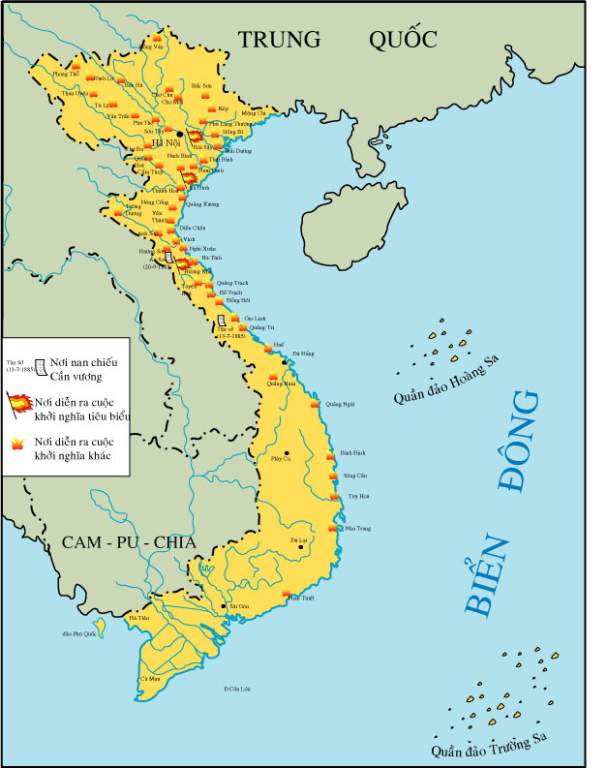 Ngô Quang Bích
Nguyên Thiện Thuật
Phạm Bành
Nguyễn Văn Giáp
Phan Đình Phùng
Nguyễn Xuân Ôn
Trương Đình Hội
Nguyễn Duy Hiệu, 
Trần Văn Dự
Lê Trực, 
Nguyễn Phạm Tuân
Lê Trung Đình,
Nguyễn Tự Tân
Mai Xuân Thưởng
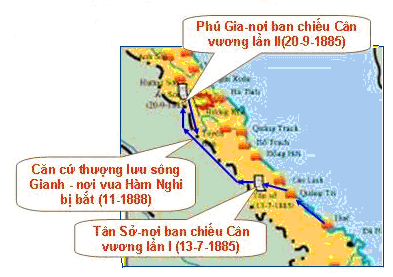 Ở Tân Sở (Quảng Trị) địa bàn chật hẹp, Tôn thất Thuyết đưa vua Hàm Nghi ra căn cứ Phú Gia (Hương khê – Hà Tĩnh) để mở rộng địa bàn hoạt động. Trên đường đi nhà vua đã nhận được sự giúp đỡ nhiệt tình của đồng bào các dân tộc ở vùng biên giới Việt – Lào.1886 Tôn Thất Thuyết sang Trung Quốc cầu viện.
Cuộc rút khỏi kinh thành Huế cuả phái chủ chiến
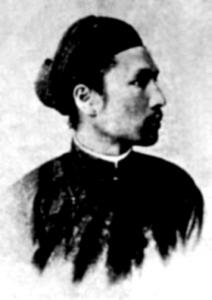 Chân dung vua Hàm Nghi khi bị đưa đi đày.
Hàm Nghi trang phục rất giản dị, đầu quấn khăn đen mặc áo the như dân là người cương nghị, khẳng khái, thông minh, quả cảm. Thực dân Pháp nhờ tay sai dẫn đường đến ngày 14-11-1888 chúng bắt được ông. Pháp tìm moị cách mua chuộc nhưng không được. Cuối cùng Pháp đày Nghi An –giê –ri , khi đó ông mới 17 tuổi.
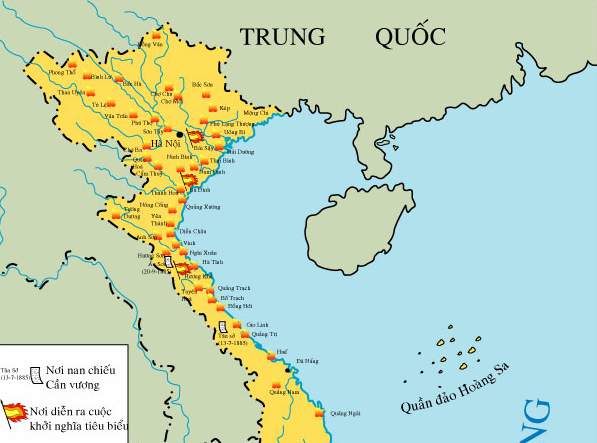 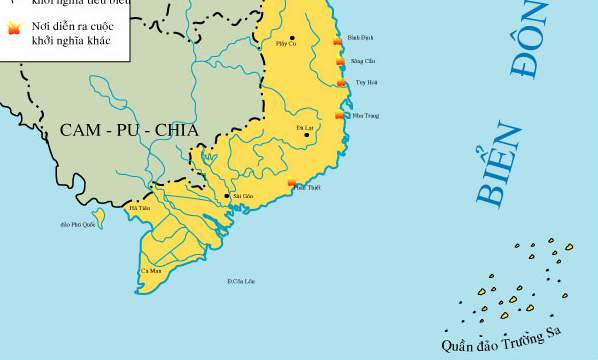 2. Phong trào Cần vương bùng nổ và lan rộng
- Ngày 13 - 7 - 1885, vua Hàm Nghi ra chiếu Cần vương.
- Mục đích:  Kêu gọi văn thân cùng nhân dân cả nước đứng lên giúp vua cứu nước.
- Diễn biến: Sôi nổi và kéo dài đến cuối TK XIX, chia thành 2 giai đoạn:
+ Giai đoạn 1: Từ 1885 - 1888: Phong trào bùng nổ khắp cả nước, sôi động nhất là các tỉnh ở Trung Kì và Bắc Kì.
+ 1889-1896: Phong trào tiếp tực duy trì, quy tụ thành những cuộc khởi nghĩa lớn, có quy mô, trình độ tổ chức cao.
Khởi nghĩa Bãi Sậy
Khởi nghĩa Hương Khê
Lược đồ phong trào Cần Vương cuối TKXIX
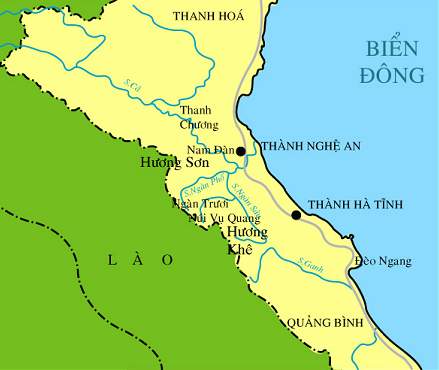 VỤ QUANG -  NGÀN TRƯƠI
HƯƠNG KHÊ
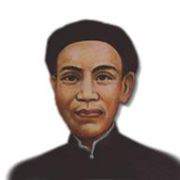 Lãnh đạo
Phan Đình Phùng
 Cao Thắng
Phan Đình Phùng (1847 – 1895)
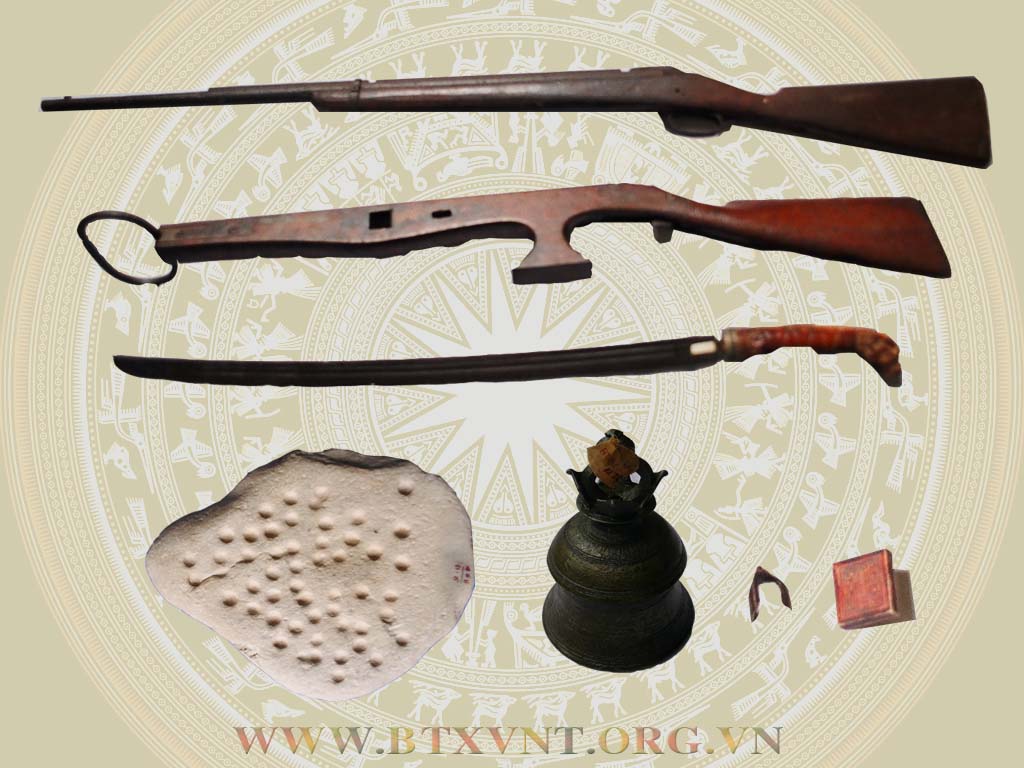 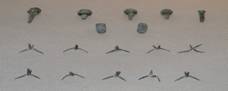 Vũ khí của nghĩa quân Phan Đình Phùng
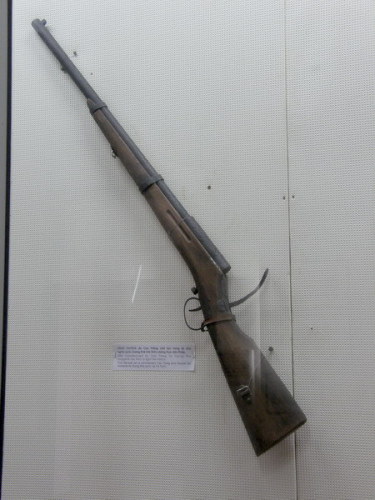 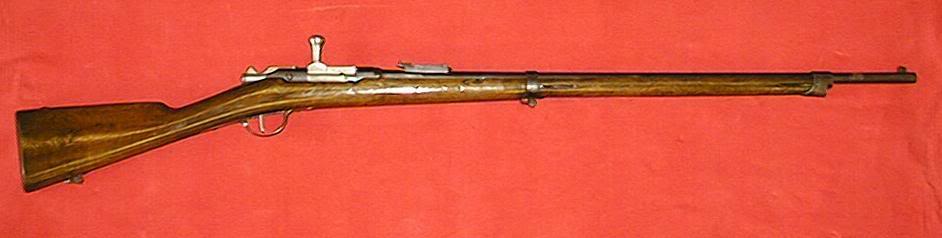 Súng trường của Pháp 
(năm1874)
Súng trường do Cao Thắng chế tạo
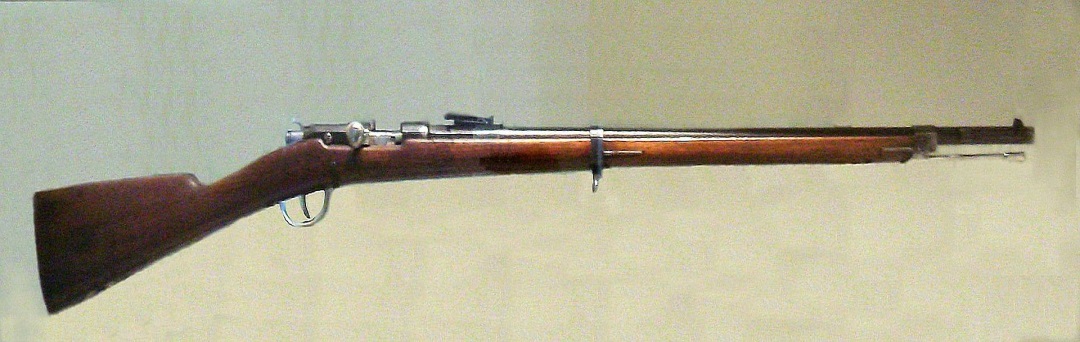 Súng trường kiểu 1874 của Pháp
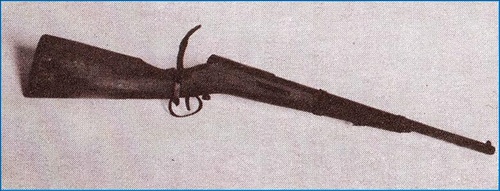 Súng trường do Cao Thắng chế tạo